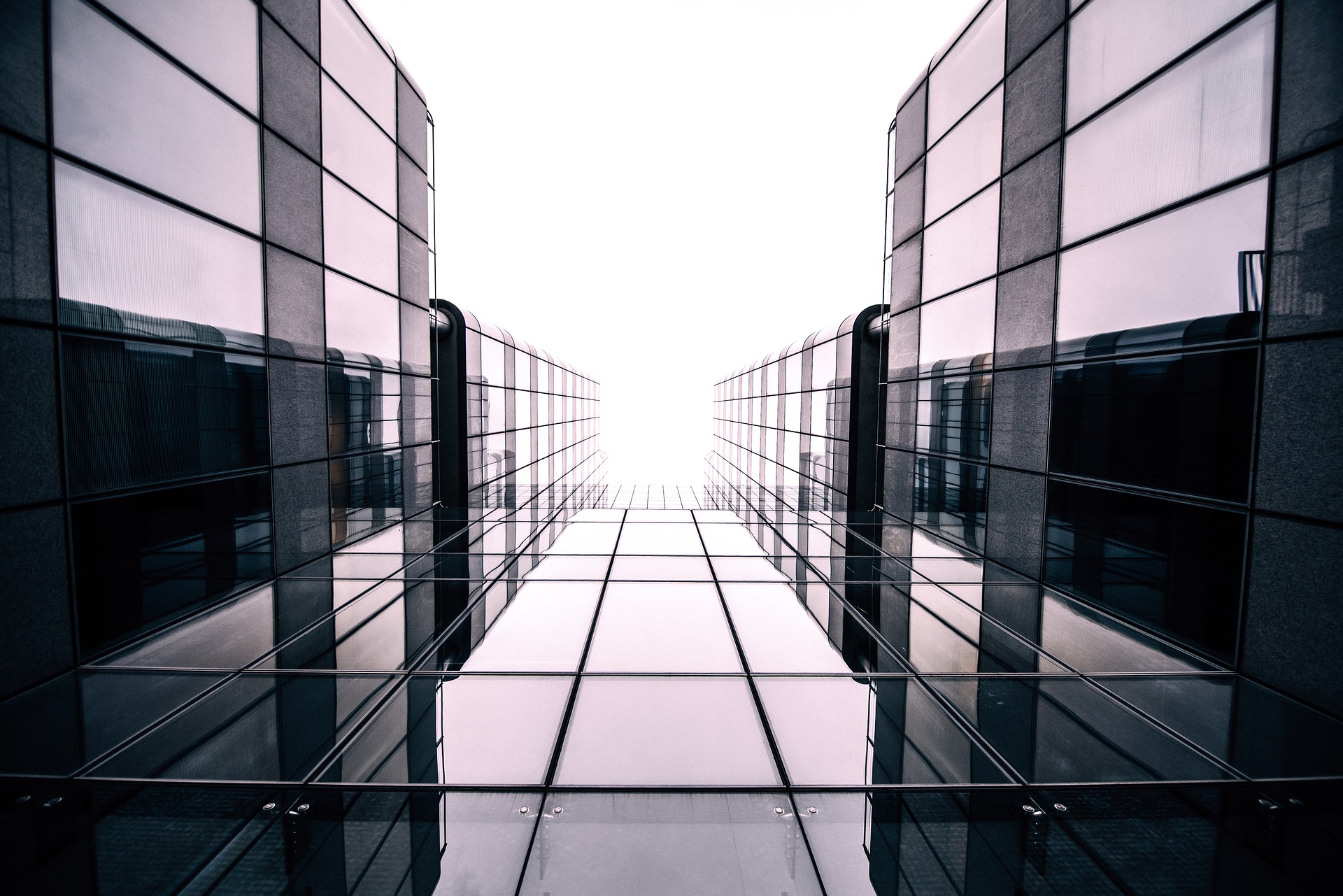 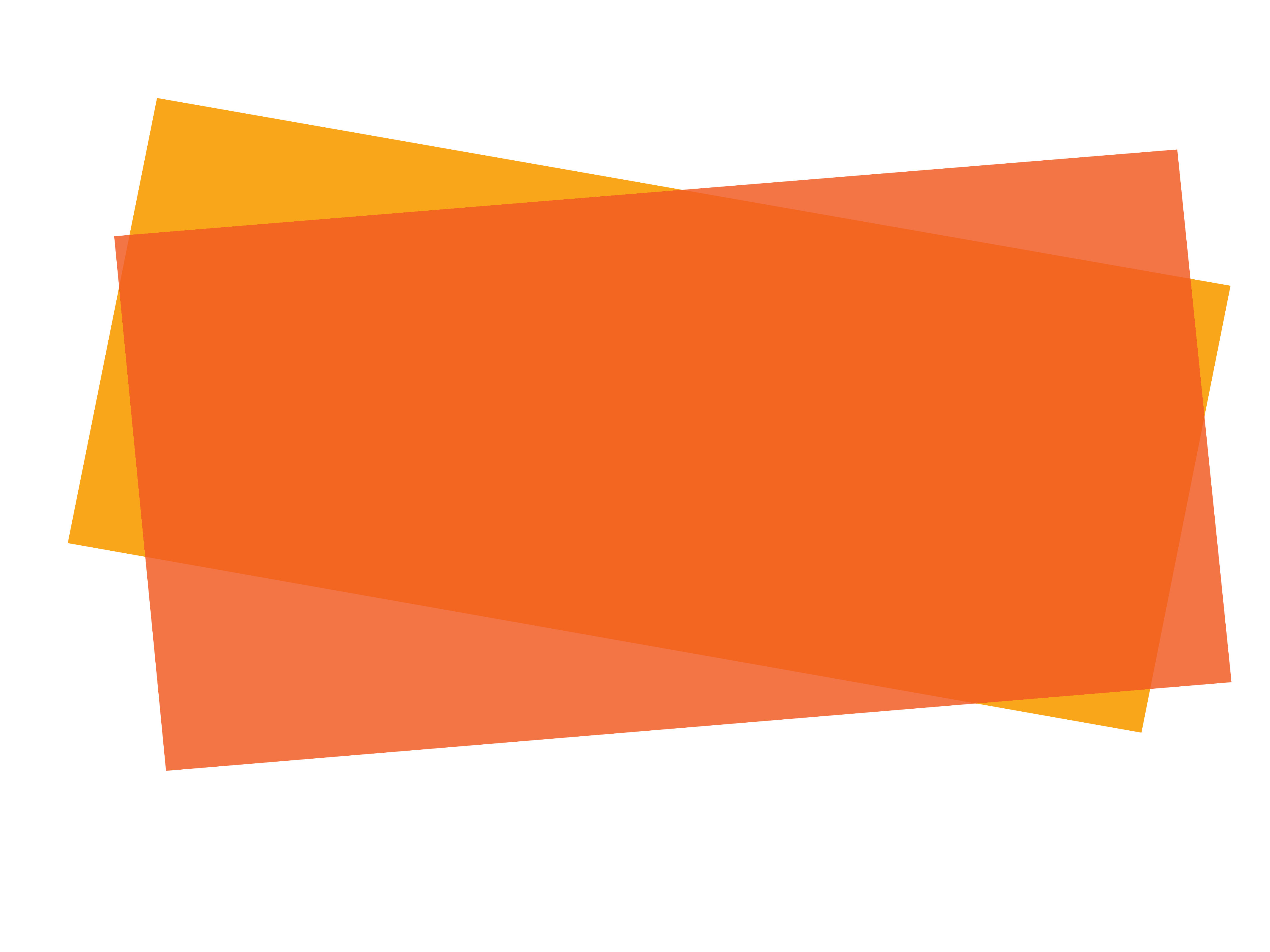 Otros pronunciamientos:
Información financiera según la base contable de efectivo (NICSP de efectivo®)
[Speaker Notes: La NICSP de efectivo tiene por objeto proporcionar orientación a los gobiernos que aplican la base contable en efectivo. El IPSASB considera que la norma es un punto de partida para la transición a la contabilidad de devengo, en lugar de una norma que proporciona información suficiente a las partes interesadas.

La NICSP de efectivo no es el único punto de partida para la transición a la contabilidad de devengo y, por lo tanto, puede no ser relevante para todas las entidades.

No existe una NIIF equivalente a la NICSP de base de efectivo.

La relevancia de esta session para los participantes dependerá de si sus organizaciones están utilizando la base de contabilidad de efectivo.]
El Manual de Pronunciamientos de Contabilidad del Sector Público es la principal fuente autorizada de principios internacionales de contabilidad generalmente aceptados para las entidades del sector público. 
Toda la información en esta presentación es propia y está protegida por derechos de autor.
NICSP en base de efectivo
Estructura de la norma

Dos partes

Parte 1 – Obligatorio

Parte 2 – Revelaciones adicionales alentadas
NICSP en base de efectivo
[Speaker Notes: Las revelaciones adicionales alentadas en la Parte 2 de la NICSP sobre la base del efectivo tienen por objeto ayudar a las entidades en la transición a la contabilidad de devengo. La implementación de los sistemas necesarios para recopilar la información para proporcionar las revelaciones adicionales ayudará a recopilar la información requerida para preparar los estados financieros en base a la contabilidad de devengo. Por ejemplo, la revelación de algunos activos y pasivos será el primer paso para reconocer esos activos y pasivos en la base de devengo.]
Objetivo

Prescribir la forma en que los estados financieros de propósito general deben presentarse bajo la base contabilidad de efectivo
Información sobre los recibos de efectivo, pagos en efectivo y saldos de efectivo de una entidad es necesaria a los efectos de la rendición de cuentas y proporciona información útil para evaluar la capacidad de la entidad para generar efectivo adecuado en el futuro y las fuentes y usos probables del efectivo.
NICSP en base de efectivo
[Speaker Notes: El núcleo de la NICSP de efectivo es la presentación de informes sobre el efectivo: ingresos, pagos y saldos. La definición de "efectivo" en el marco de la NICSP de efectivo es coherente con las NICSP de devengo y, puede diferir de la forma en que algunas entidades presentan informes sobre el efectivo según una base contable de efectivo (véase la siguiente diapositiva).]
Definiciones

Efectivo
Efectivo disponible, depósitos a la vista y equivalentes de efectivo.
Base de efectivo
Una base de contabilidad que reconoce transacciones y otros eventos solo cuando se recibe o paga efectivo.
Equivalentes de efectivo
Inversiones a corto plazo y altamente líquidas que son fácilmente convertibles a cantidades conocidas de efectivo y que están sujetas a un riesgo insignificante de cambios en el valor.
Por lo general, tres meses o menos hasta la madurez
NICSP en base de efectivo
[Speaker Notes: La NICSP de efectivo incluye otras definiciones:

•	Flujos de efectivo son entradas y salidas de efectivo.
•	Pagos en efectivo son salidas de efectivo.
•	Recibos de efectivo son entradas de efectivo.
•	Control de efectivo surge cuando la entidad puede utilizar o beneficiarse del efectivo en pos de sus objetivos y puede excluir o regular el acceso de otros a ese beneficio.

Dado que la definición de efectivo utilizada en la NICSP de efectivo incluye equivalentes de efectivo, es coherente con la definición de efectivo y equivalentes de efectivo utilizada en la NICSP 2, Estados de flujo de efectivo.

Considere una discusión sobre la definición de efectivo: ¿cómo se relaciona esto con la definición utilizada actualmente por las organizaciones de participantes? Se pueden usar salas de chat o de subgrupos si se imparte la capacitación en línea.]
Estados Financieros

Un estado de cobros y pagos de efectivo que reconozca todos los cobros en efectivo, pagos en efectivo y saldos de efectivo controlados por la entidad;
Políticas contables y notas explicativas; y
Cuando la entidad ponga a disposición del público su presupuesto aprobado, una comparación de los importes presupuestados y reales, ya sea como un estado financiero adicional separado o como una columna presupuestaria en el estado de cobros y pagos de efectivo.
NICSP en base de efectivo
[Speaker Notes: El presupuesto es un documento importante para muchos gobiernos. La presentación de informes sobre las comparaciones de los presupuestos y los resultados de la ejecución presupuestaria aumenta la transparencia de los estados financieros y es un elemento importante para demostrar la rendición de cuentas, en particular para las entidades que ponen sus presupuestos a disposición del público. La justificación es la misma que en la NICSP 24.]
Información a presentar

Total de cobros y pagos en efectivo
Clasificación adecuada a las operaciones de la entidad
Saldos de efectivo de apertura y cierre 
Los saldos no disponibles para el uso de la entidad, o sujetos a restricciones externas se revelan en las Notas
Importes – Base Bruta, excepto:
Transacciones administradas en nombre de otra entidad
Partidas en los que la rotación es rápida, los importes son grandes y los vencimientos son cortos
NICSP en base de efectivo
[Speaker Notes: Esta diapositiva establece la información que debe incluirse en el estado de cobros y pagos de efectivo.

La Parte 1 de la NICSP de efectivo no especifica los tipos de clasificación que deben adoptarse, por lo que las entidades son libres de adoptar cualquier clasificación que sea apropiada para sus operaciones. La Parte 2 de la NICSP de efectivo fomenta el uso de clasificaciones basadas en la función o la naturaleza de los pagos. Los ejemplos se muestran en las dos diapositivas siguientes.

Considere la posibilidad de examinar la forma en que las organizaciones participantes podrían clasificar sus cobros y pagos. (esto podría ser antes o después de discutir los ejemplos de clasificación de la función y la naturaleza. Se pueden usar salas de chat o de subgrups si se imparte la capacitación en línea.]
Pagos por función
NICSP en base de efectivo
Pagos por naturaleza
NICSP en base de efectivo
Notas y políticas contables

Notas
Bases de preparación
Políticas contables específicas
Información adicional necesaria para la presentación razonable
Se presentan de manera sistemática
Políticas contables
Cada política es necesaria para una comprensión adecuada
Errores corregidos en el saldo de apertura de efectivo
Período comparativo reexpresado
NICSP en base de efectivo
[Speaker Notes: Es probable que la pandemia de COVID-19 haya dado lugar a pagos adicionales, préstamos adicionales y variaciones en los ingresos (por ejemplo, más subvenciones recibidas en algunos países, pero menos ingresos por impuestos ya que partes de la economía han tenido que cerrar).

Considere una discusión sobre cómo la pandemia de COVID-19 afecta la presentación del estado de cobros y pagos en efectivo (¿se necesitan cambios en la clasificación?) y qué información adicional debe presentarse en las notas (¿préstamos, especialmente si se trata de condiciones en concesión?). Se pueden usar salas de chat o de subgrupos si se imparte la capacitación en línea.

Ver también Informes financieros gubernamentales y COVID-19: Problemas que surgen bajo la base de efectivo de los informes financieros (Opus Lamna Consulting)]
Presupuesto (cuando se ponga a disposición del público)

Presupuestos originales y finales
Importes reales sobre una base comparable
Explicación de las diferencias materiales
Nota de revelación
Otros documentos (referencia cruzada) cuando estén disponibles
Conciliación de los importes reales sobre una base comparable y de los importes reales en los estados financieros
NICSP en base de efectivo
[Speaker Notes: El enfoque es similar al de la NICSP 24 (véase el módulo de presentación).

Una vez más, es probable que los cambios del presupuesto original al final y las diferencias entre los montos reales y el presupuesto se hayan visto afectados significativamente por la pandemia de COVID-19.]
Parte 2: Revelaciones adicionales recomendadas
Negocio en marcha
Transacciones administradas
Principales clases de flujos de efectivo
Revelaciones de partes relacionadas
Activos, Pasivos, Ingresos y Gastos
Comparación con el presupuesto
Estados Financieros Consolidados
Acuerdos conjuntos
Pagos por terceros
Beneficiarios de asistencia externa y de otro tipo
Formato del estado de flujo de efectivo
NICSP en base de efectivo
[Speaker Notes: Se pueden encontrar más detalles sobre estas revelaciones en el módulo Otros pronunciamientos (a partir de la página 30).

En las diapositivas siguientes se proporcionan detalles adicionales sobre los estados financieros consolidados y los recibos de asistencia externa y de otro tipo.

Tenga en cuenta que todas estas revelaciones son recomendadas pero no obligatorias.]
Estados Financieros Consolidados
Definiciones
Entidad controlada
Entidad que está bajo el control de otra entidad
Entidad controladora
Entidad que tiene una o más entidades controladas
Entidad económica
Una entidad controladora y sus entidades controladas
Procedimientos de consolidación
Los saldos de efectivo y transacciones en efectivo se eliminan en su totalidad
Ajustes para:
Diferentes períodos contables
Diferentes políticas contables
NICSP en base de efectivo
[Speaker Notes: La preparación de los estados financieros consolidados en el marco de la NICSP de efectivo es similar a la que se examina en el módulo de consolidación. Los saldos y transacciones entre entidades se eliminan en su totalidad.

Obsérvese que en ediciones anteriores de las NICSP de efectivo, la preparación de los estados financieros consolidados era un requerimiento obligatorio. Se trasladó a una revelación recomendada tras los comentarios de que los requisitos eran onerosos para muchos gobiernos y se consideraban un obstáculo para la adopción de las NICSP de efectivo.

Considere la posibilidad de examinar si las organizaciones participantes podrían preparar estados financieros consolidados. Se pueden usar salas de chat o de subgrupos si se imparte la capacitación en línea.]
Escenario

El Ministerio A controla las agencias B y C
El Ministerio A reporta cobros por un importe de $10.000.000  y pagos por un importe de $9.000.000
La Agencia B reporta cobro por $2,000,000 y pagos por $2,100,000. Los recibos incluyen $1.500.000 dólares (asignación) del Ministerio A y $300.000  (pago por servicios) de la Agencia C.
La Agencia C reporta cobros por $1,000,000 y pagos por $900,000
¿Cuáles son los cobros y pagos totales del grupo?
NICSP en base de efectivo
[Speaker Notes: La respuesta se encuentra en el módulo Otros pronunciamientos (página 32).]
Asistencia externa

Asistencia externa todos los recursos oficiales que el beneficiario pueda utilizar o de los que pueda beneficiarse de otro modo para alcanzar sus objetivos.

Recursos oficiales significa todos los préstamos, donaciones, asistencia técnica, garantías u otras formas de asistencia proporcionadas o comprometidas en virtud de un acuerdo vinculante por organismos multilaterales o bilaterales de asistencia externa o por un gobierno, o agencias de un gobierno, que no sea un beneficiario de la misma nación que el gobierno o agencia gubernamental que proporciona, o se compromete a proporcionar, la asistencia.
Bilateral, por ejemplo, USAID, Agencia Suiza para el Desarrollo y la Cooperación
Multilateral, por ejemplo, Banco Mundial, FMI, Naciones Unidas
NICSP en base de efectivo
[Speaker Notes: Se alienta a los gobiernos a revelar la asistencia externa, es decir, las donaciones y préstamos recibidos de

Agencias bilaterales de asistencia externa como USAID y el Agencia Suiza para el Desarrollo y la Cooperación. Dichos organismos serán establecidos por ley por el gobierno nacional; y
Organismos multilaterales de asistencia externa como el Banco Mundial, el FMI y las Naciones Unidas. Otros ejemplos incluyen los bancos regionales de desarrollo. Tales agencias son establecidas por un tratado internacional.

Las revelaciones recomendadas se discuten más adelante]
Otra asistencia

Otra asistencia significa recursos proporcionados por organizaciones no gubernamentales (ONG) y regalos y donaciones u otras formas de asistencia proporcionadas voluntariamente por individuos y organizaciones del sector privado que el beneficiario puede utilizar o beneficiarse de otro modo en la consecución de sus objetivos. Otra asistencia no incluye recursos oficiales, impuestos, multas y tarifas, recursos proporcionados en una transacción con contraprestación o recursos proporcionados por el gobierno o agencias de un gobierno de la misma nación que el beneficiario.
NICSP en base de efectivo
[Speaker Notes: También se alienta a los gobiernos a que revelen otra asistencia. Esa asistencia procede de organizaciones no gubernamentales, particulares y organizaciones del sector privado.]
Asistencia externa y de otro tipo : Revelaciones recomendadas
Importe total de la ayuda recibida en efectivo
Asistencia total pagada por terceros para liquidar directamente las obligaciones de la entidad o comprar bienes y servicios en su nombre cuando sea solicitado por el tercero o verificado de otra manera por el destinatario
Importe total de la ayuda recibida en forma de préstamos y subvenciones
Clases significativas de proveedores de asistencia y la cantidad proporcionada
Los fines para los que se recibió y utilizó la ayuda por clase e importe 
El saldo de los préstamos y subvenciones de asistencia no utilizados disponibles en la fecha de presentación de informes
NICSP en base de efectivo
[Speaker Notes: Se proporcionan más detalles en el módulo Otros pronunciamientos (página 34).

En la NICSP de base de efectivo se enumeran las revelaciones recomendadas para la asistencia externa y se alienta a las entidades a que hagan las mismas revelaciones para otra asistencia cuando puedan hacerlo.]
Discusión
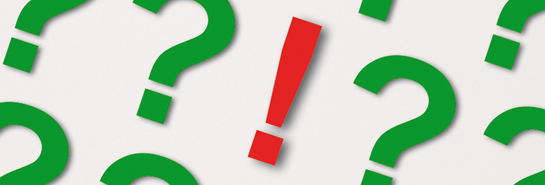 Visite el sitio web del IPSASB http://www.ipsasb.org
NICSP en base de efectivo